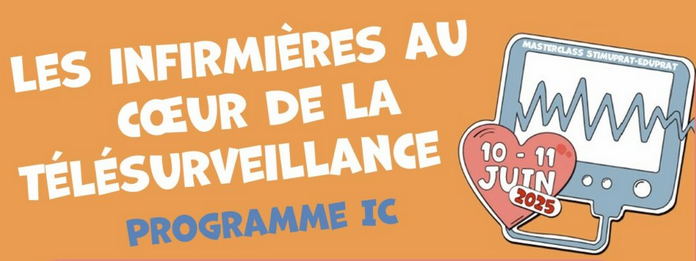 LES CAS DIFFICILES
Dr DE BAYNAST - Mme SEVRAIN Marie
11.06.2025
Masterclass Télésurveillance Bordeaux
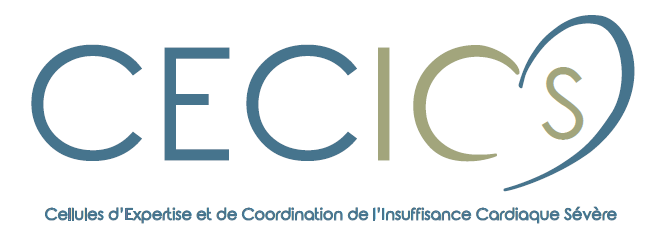 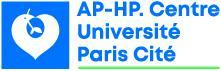 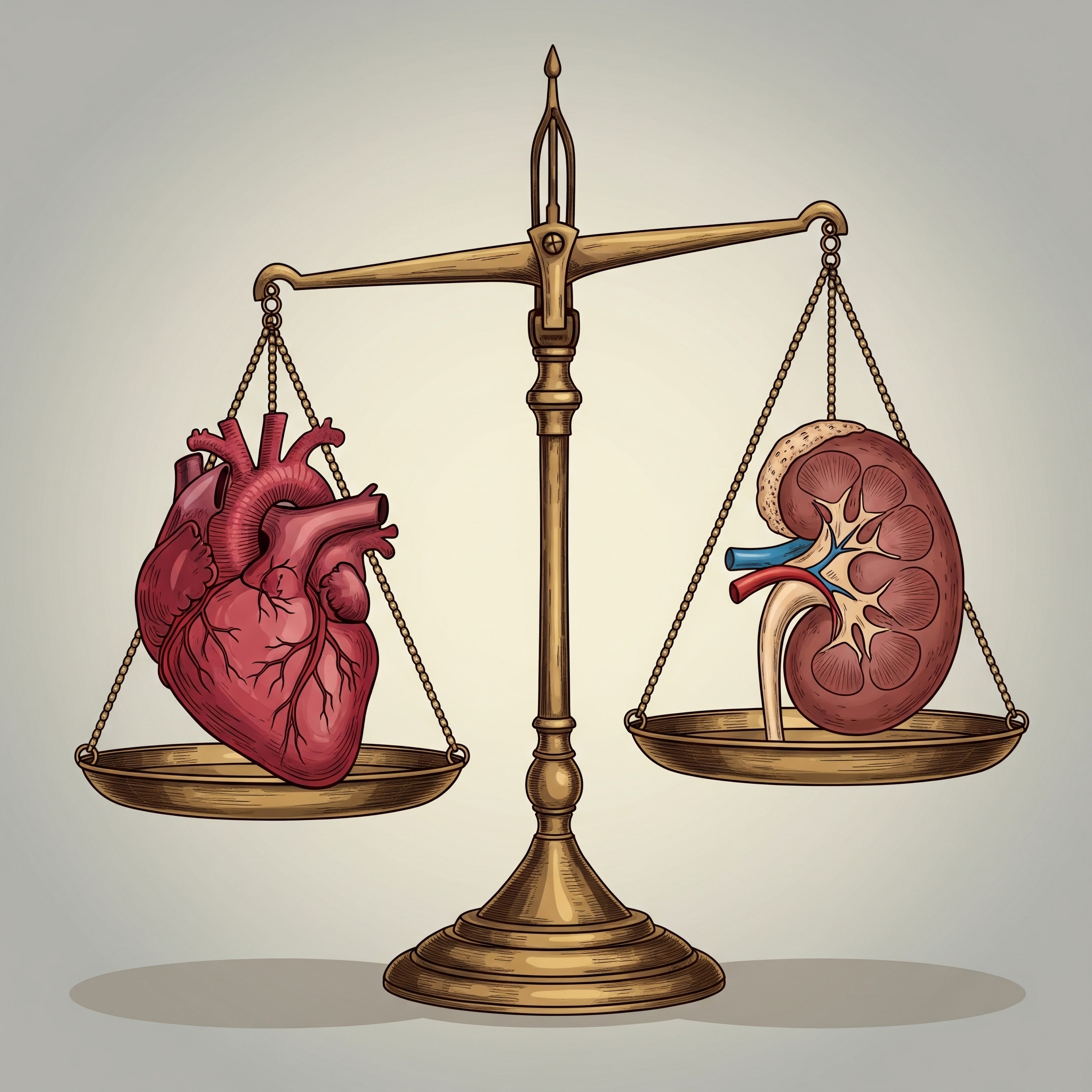 Mr H. 80 ans
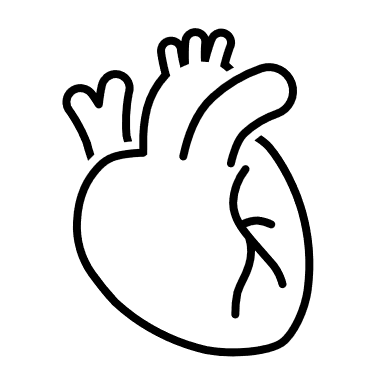 IC à FEVG conservée, NYHA III, NT-PRO-BNP>1000ng/L 

IRC stade 3b (DFG ≈ 35mL/min) 

Suivi cardiologique bi-annuel et néphrologique annuel

Passage IDEL quotidien : surveillances constantes/HGT…

Sous Télésurveillance IC depuis 6 mois suite à son hospitalisation pour DC en 12.2024
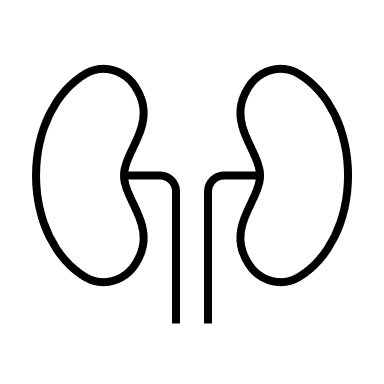 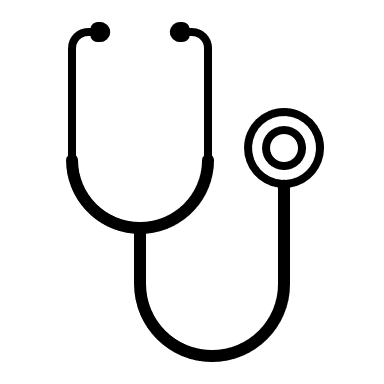 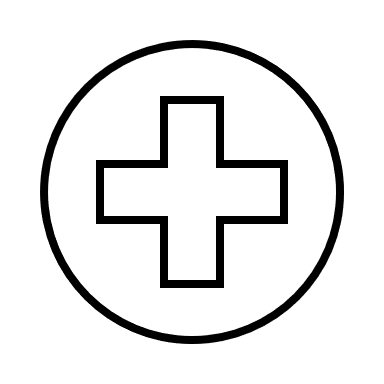 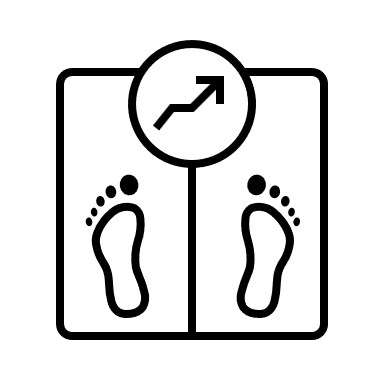 Mr. H - suite
FUROSEMIDE 40 mg : 3 cp matin et 2 le midi
APIXABAN 2,5 mg : 1 cp matin et soir
DAPAGLIFOZINE 10 mg : 1 cp matin
EPLERENONE 25 mg : 1 cp matin
DIFFU K 3 gélules
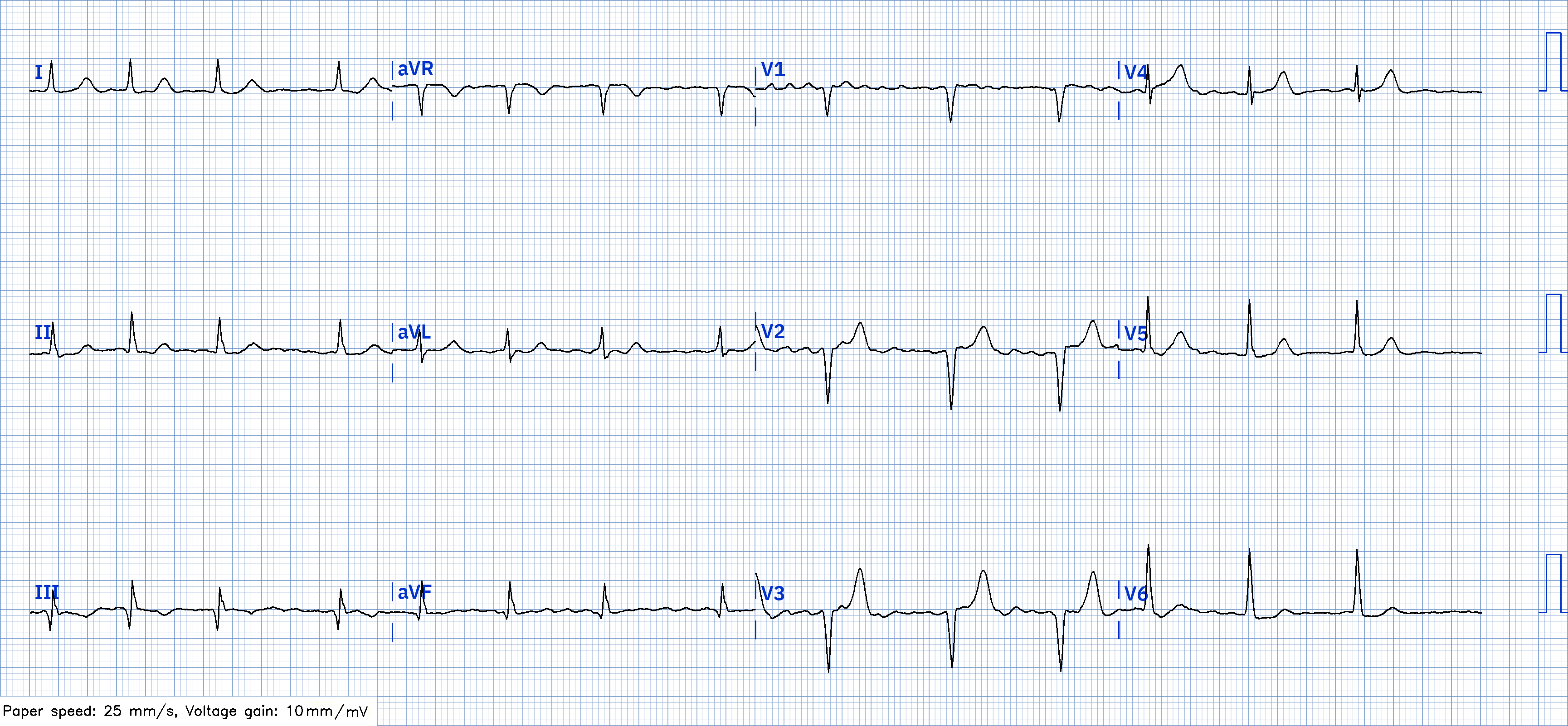 Un long fleuve tranquille ?
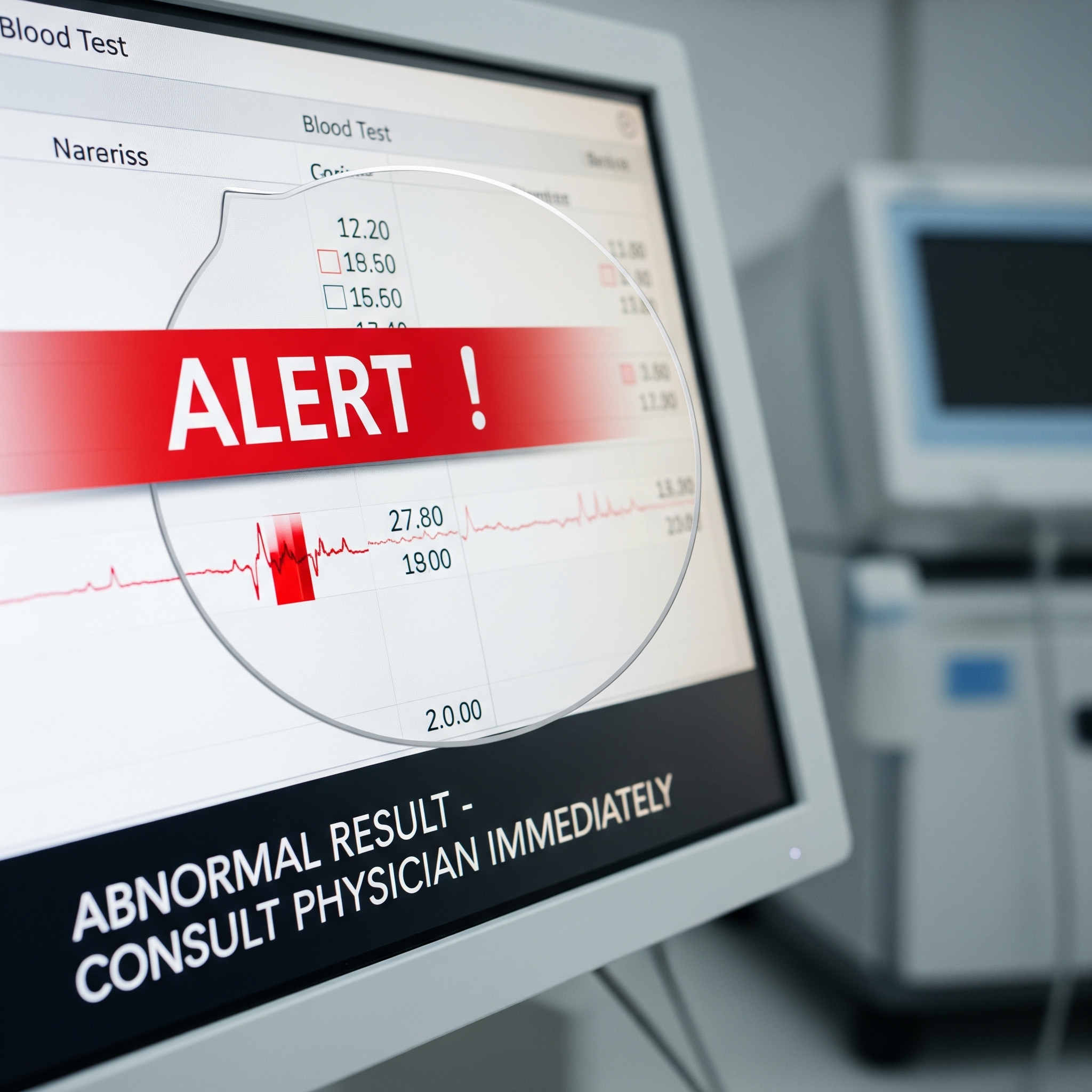 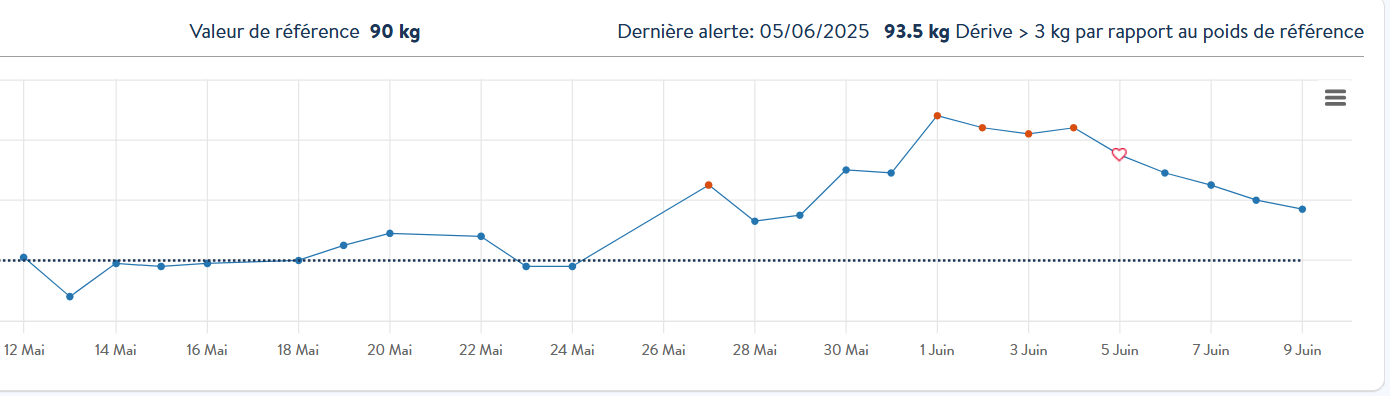 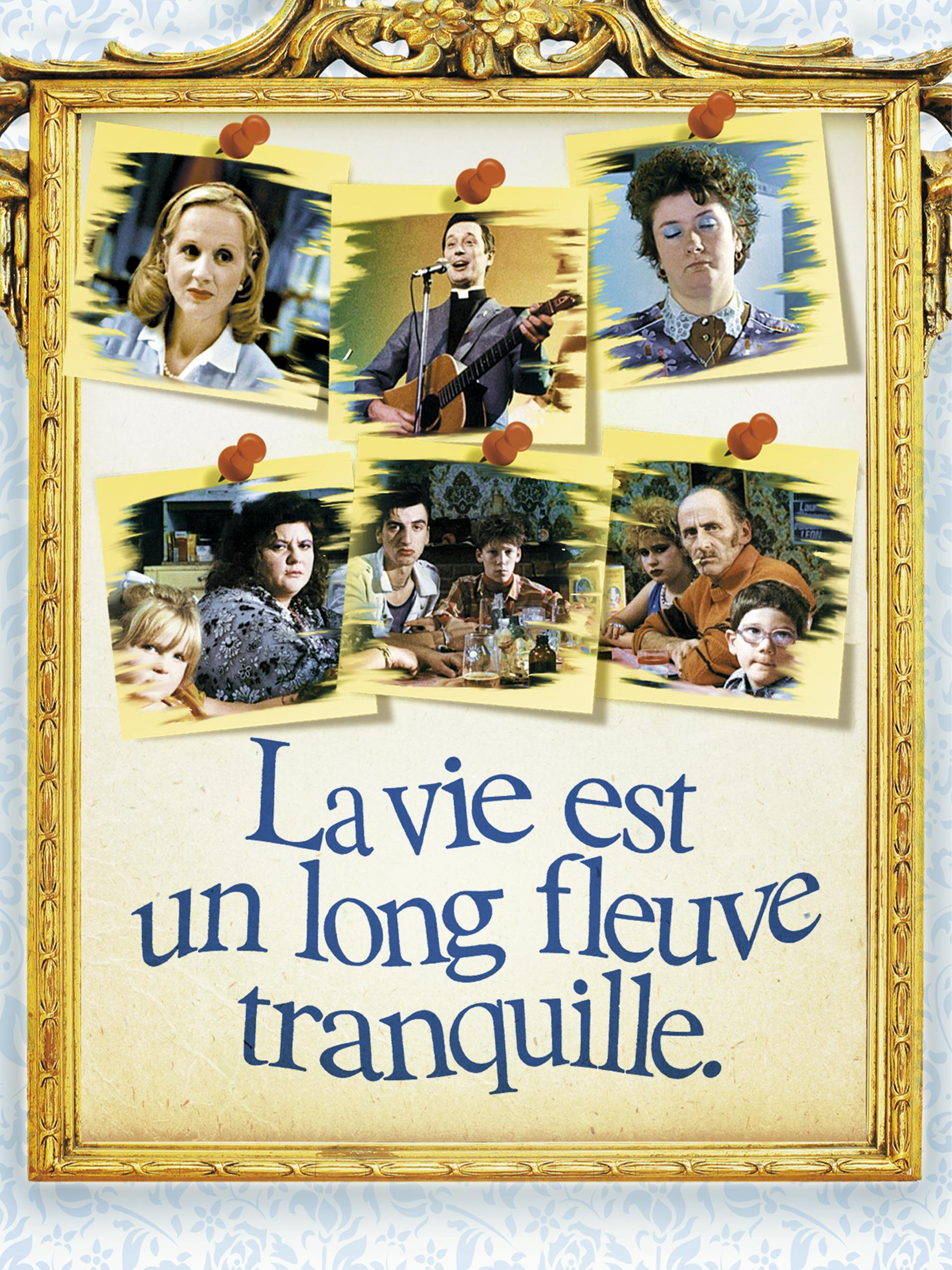 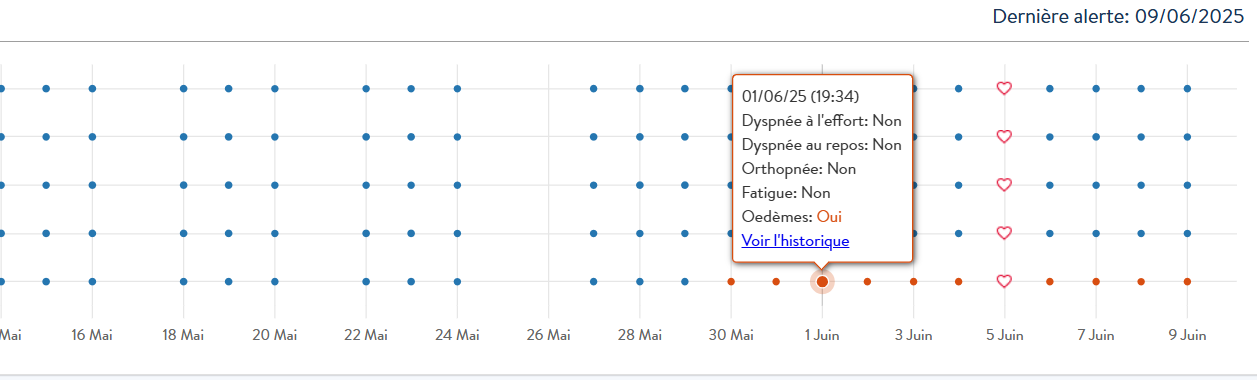 Résultat de laboratoire :
Dégradation de la fonction rénale (200 µmol/l vs 140 µmol/L)
Discrète majoration des marqueurs (NTproBNP 1800 vs 1600)
Plein ou vide ?
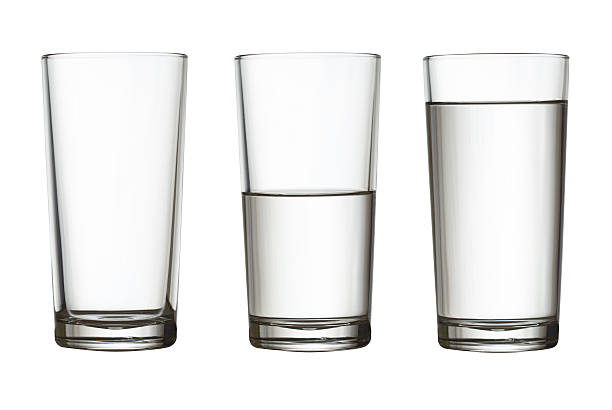 Action = réaction
Ce que l’on redoutait… arriva
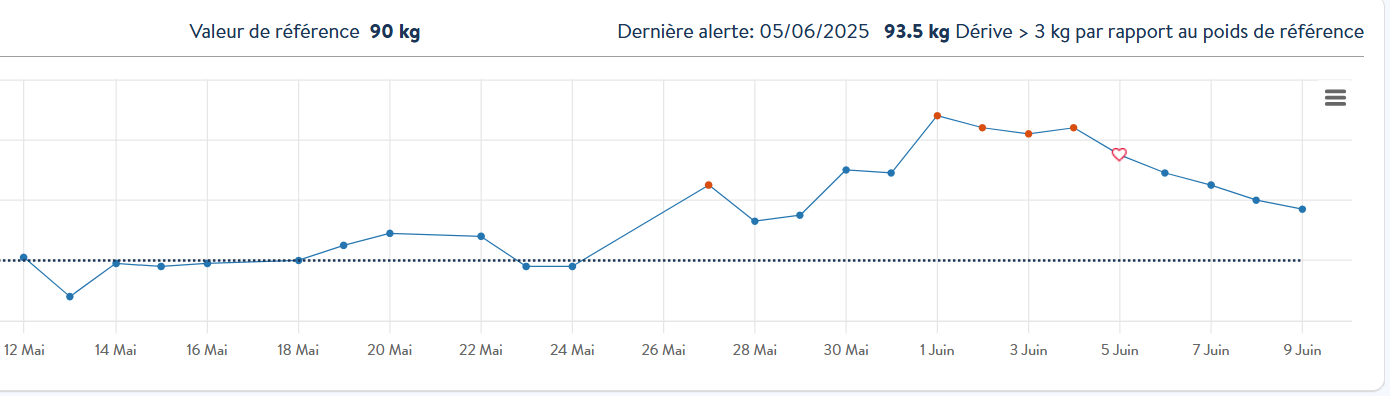 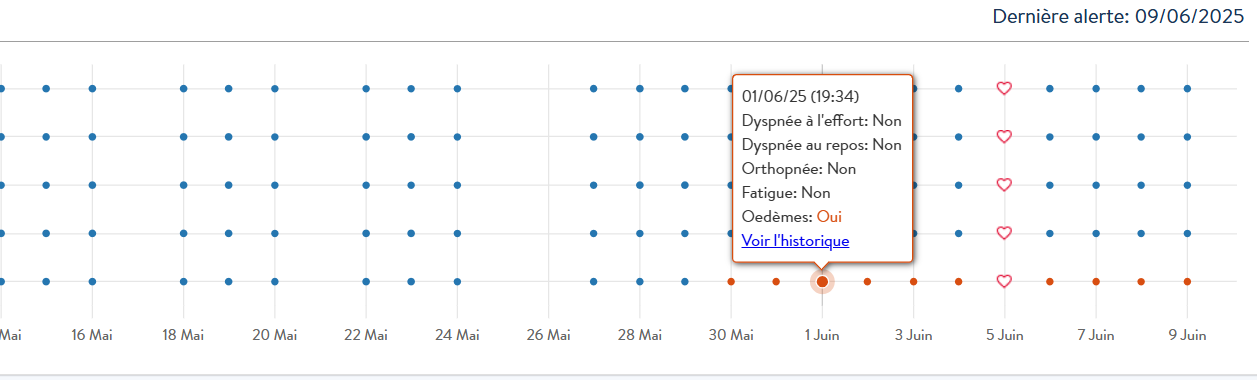 Suite de la prise en charge
Retour à la normale
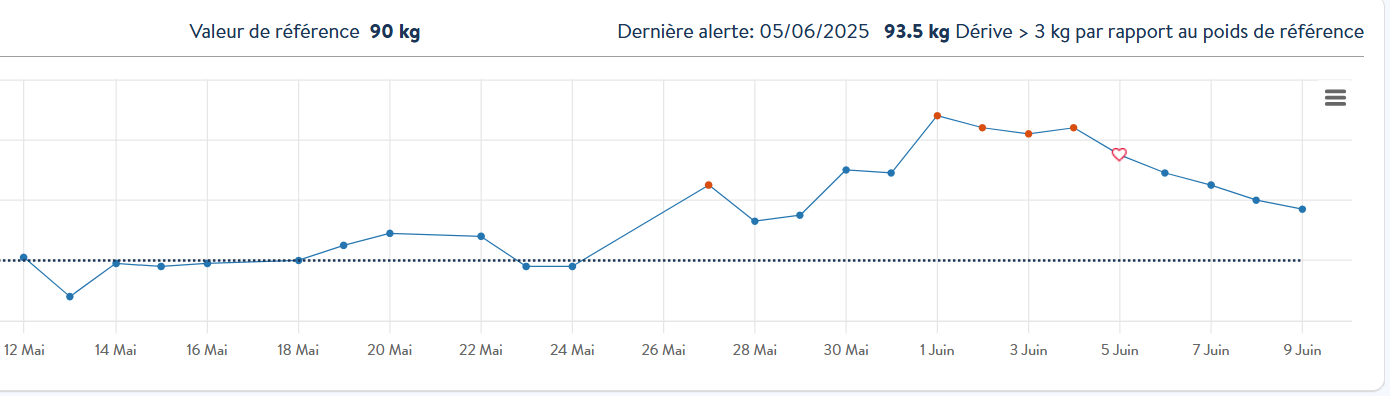 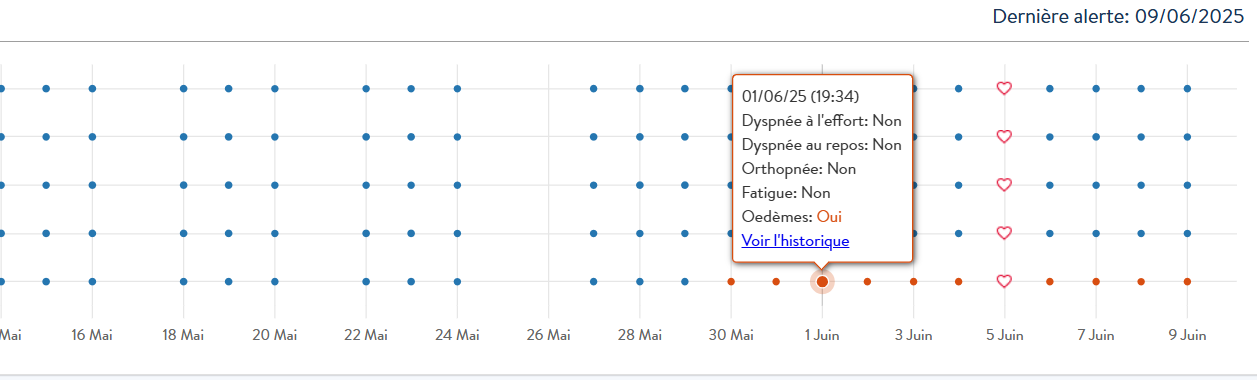 Analyse et  discussion
Télésurveillance IC ++ : 
Détection précoce des signes de DC 
Suivi régulier, réactivité, AT continue, amélioration observance 

Limites rencontrées : 
HFpEF  est une maladie qui nécessite souvent une prise en charge multi-disciplinaire
Superposition des télésuivis ?
Complexité physiopathologie de l’IRA (fonctionnelle/organique) sur IRC. Equilibre précaire entre congestion et fonction rénale 
Accès parfois restreint à des néphrologues (et autres spécialistes)
Analyse et  discussion
Rôle clé de l’ISPIC dans cette situation : 
Identifier signe d’alerte (IC/stabilité HDM/diabète…) et bio anormale
Consultation non programmée si évaluation à distance difficile
Alerter 
Orienter : Mettre en lien rapidement avec médecin 
Coordonner : adaptation thérapeutique, prise de sang, surveillance rapprochée et informer les professionnels de santé 
AT/rappels sur : Automédication / Règles hygiéno-diététique/TA/HGT

Intérêt d’une collaboration pluriprofessionnelle ++
staff, RCP, télémédecine…
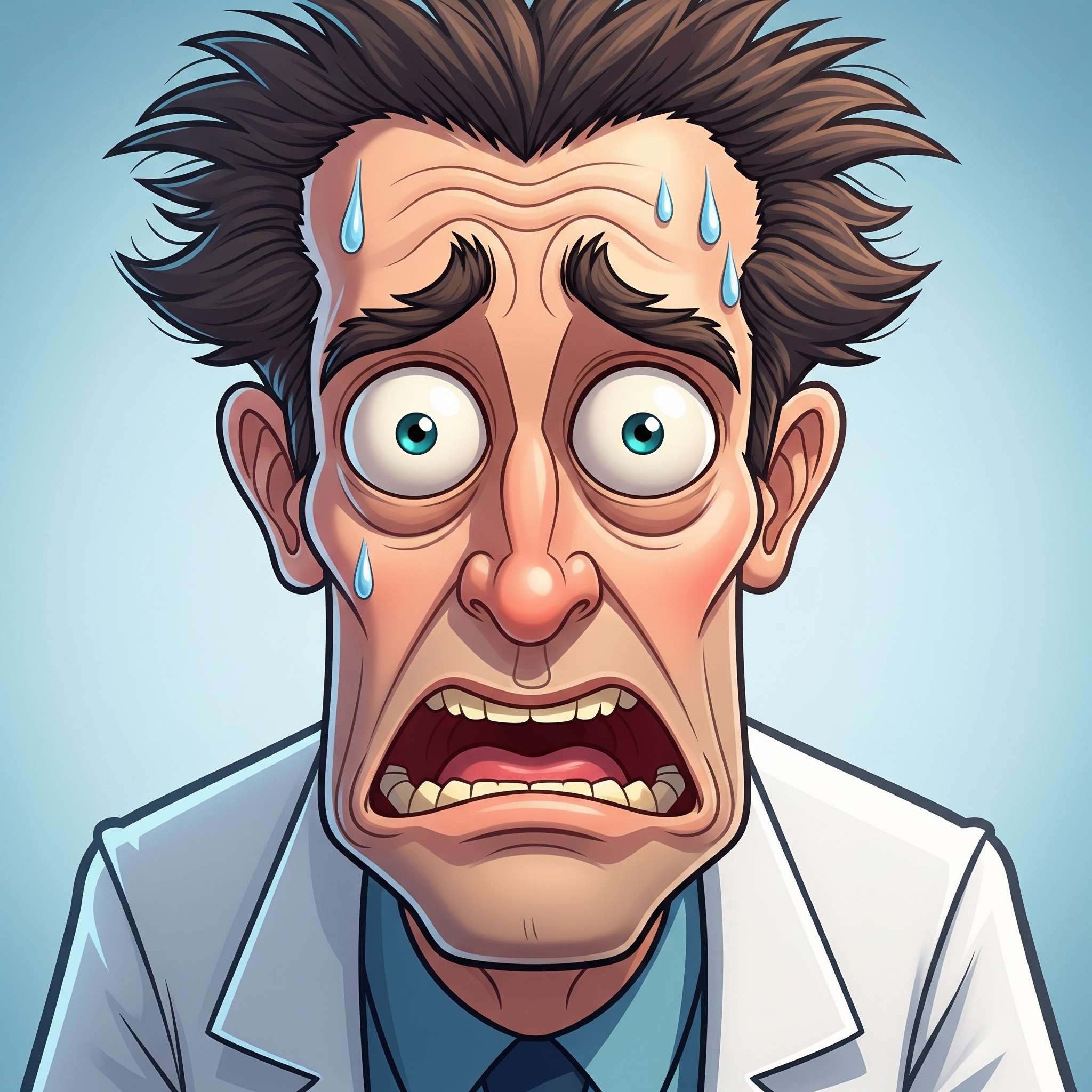 Analyse et discussion
Surréaction sur la dégradation de la fonction rénale ?

Faible majoration la créatinine (+ 60 µmol/L)

Limite de l’interprétation d’une biologie sans contexte clinique ?

Sur médicalisation ?
Classification de l’IRC (selon KDIGO 2021)
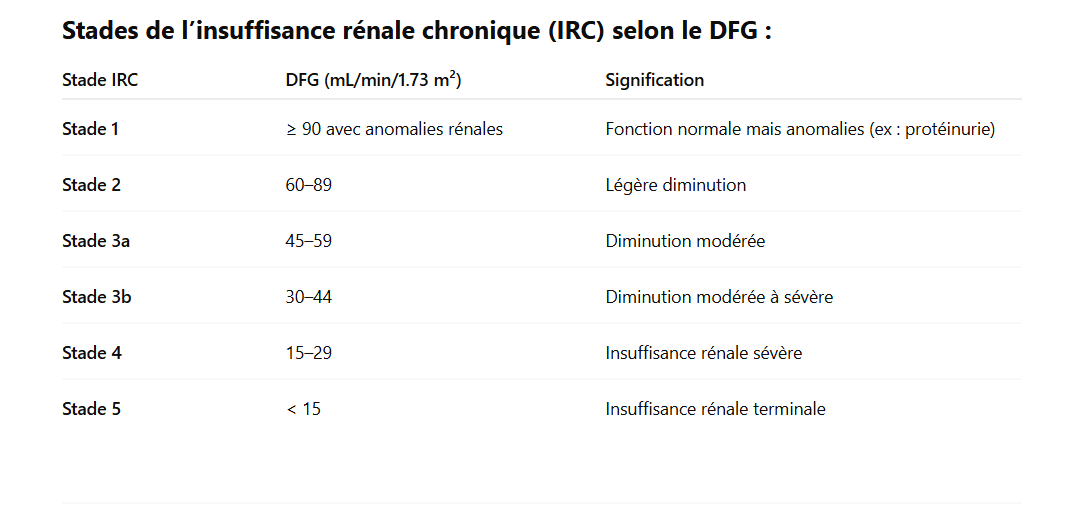 Catégories d’Albuminurie (A1 à A3)
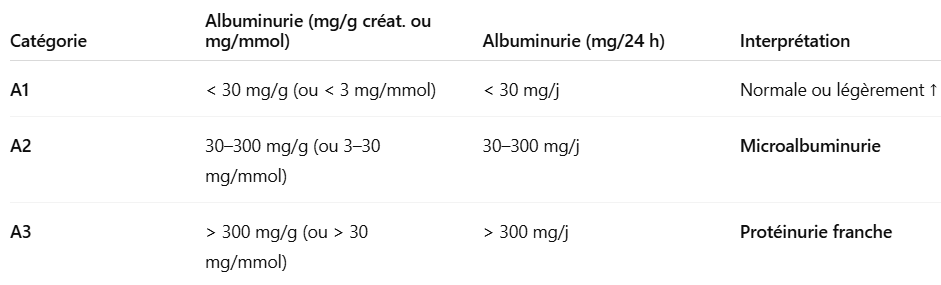 => En combinant DFG + Albuminurie on évalue le pronostic rénal et risque de progression
Quand orienter nos patients vers un néphrologue ?
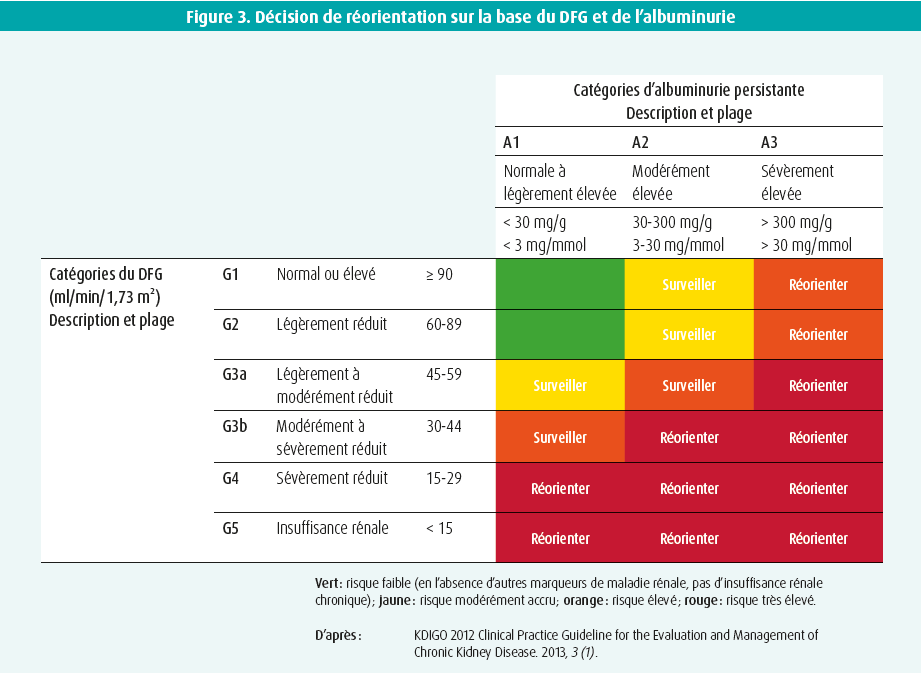 + Hyperkaliémie récurrente ou sévère : avis néphrologique
MERCI POUR VOTRE ATTENTION !
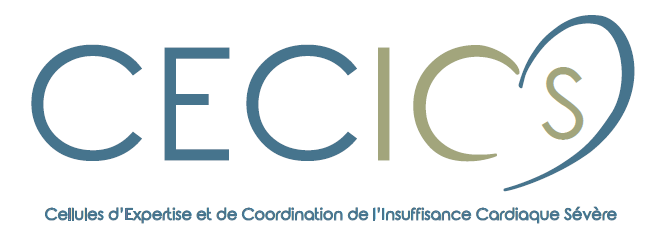 Mme SEVRAIN Marie -  Dr DE BAYNAST
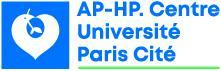